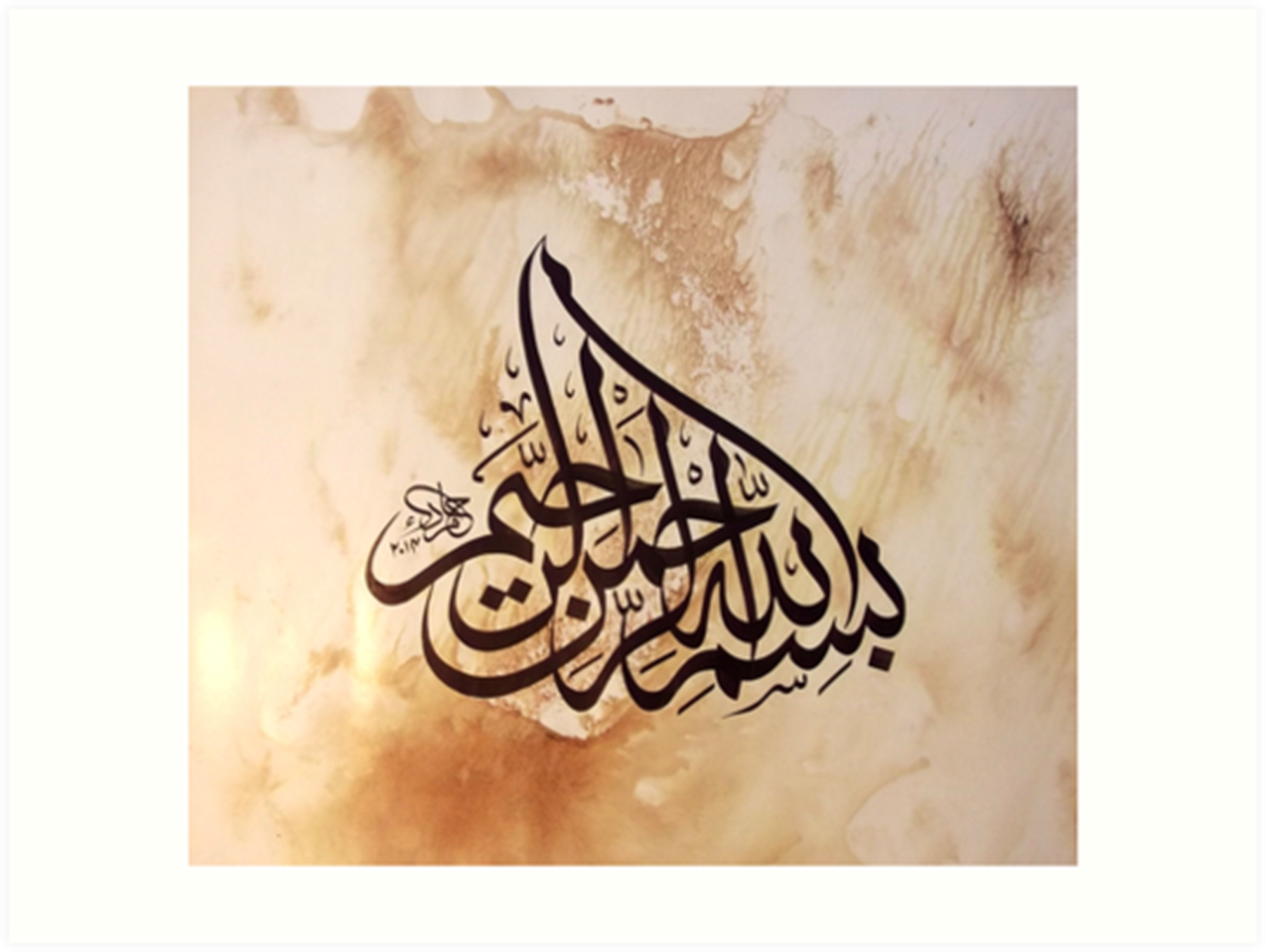 1
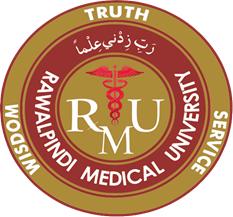 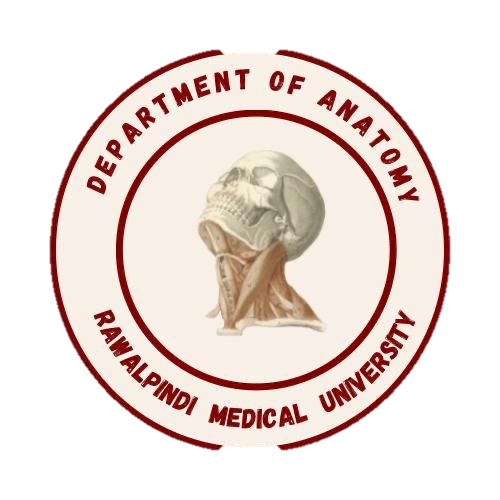 CNS Module2nd Year MBBS (LGIS)Triglyceride Metabolism
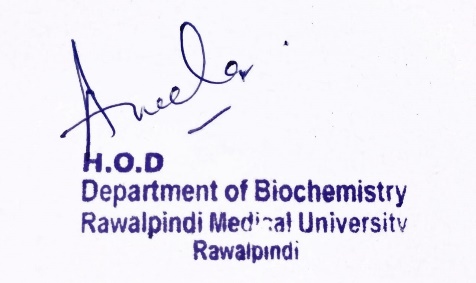 Presenter: Dr. Aneela Jamil					Date: 24-02-25
(Assistant Professor)
Motto, Vision, Dream
To impart evidence based research oriented medical education

To provide best possible patient care

To inculcate the values of mutual respect and ethical practice of medicine
3
Professor Umar Model of Integrated Lecture
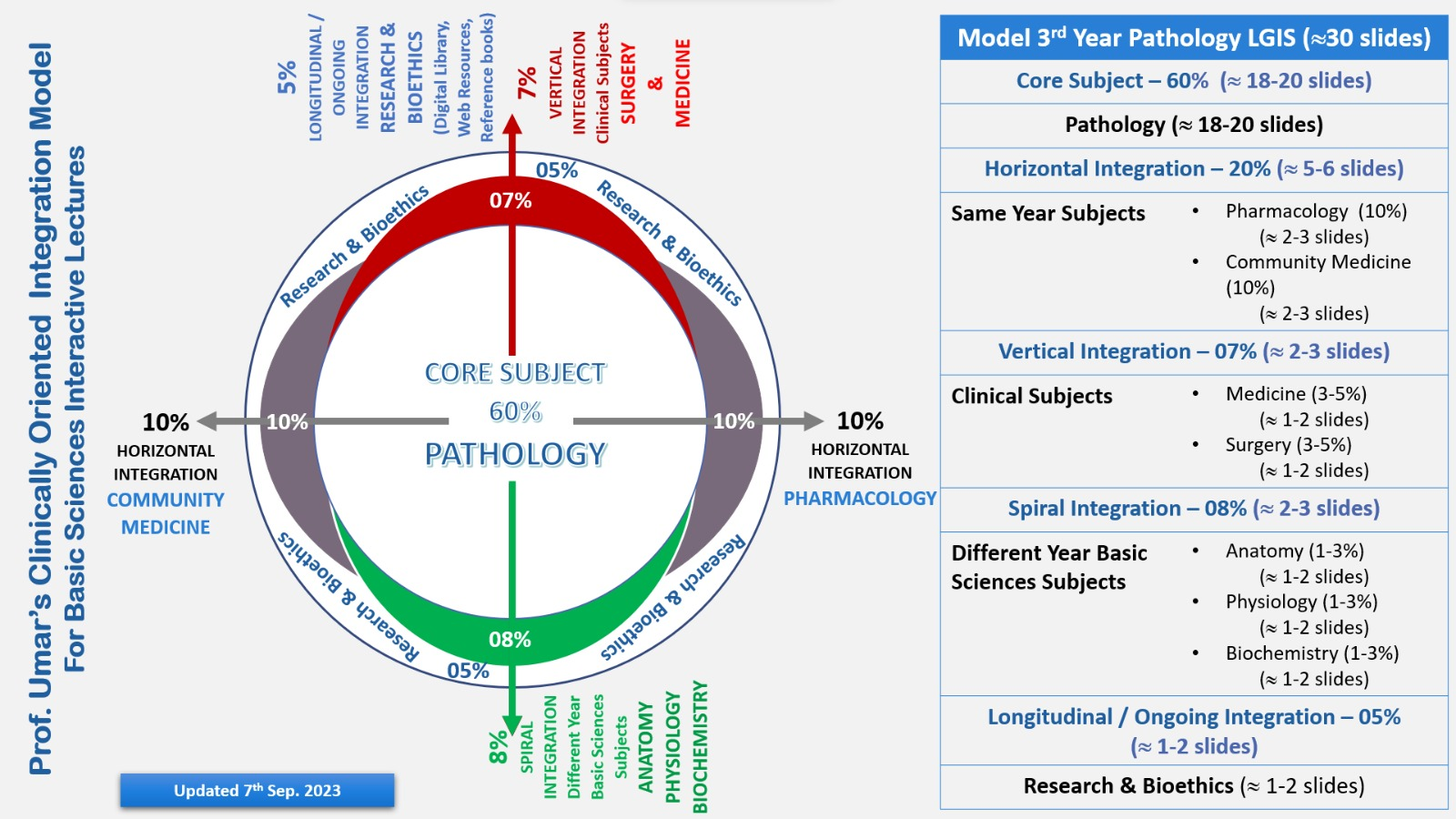 4
Learning Objectives

At the end of this lecture students should be able to 
Explain synthesis and degradation of triglycerides 
Discuss different enzymes involved in triglyceride metabolism 
Describe regulation of triglyceride metabolism
5
Core Knowledge
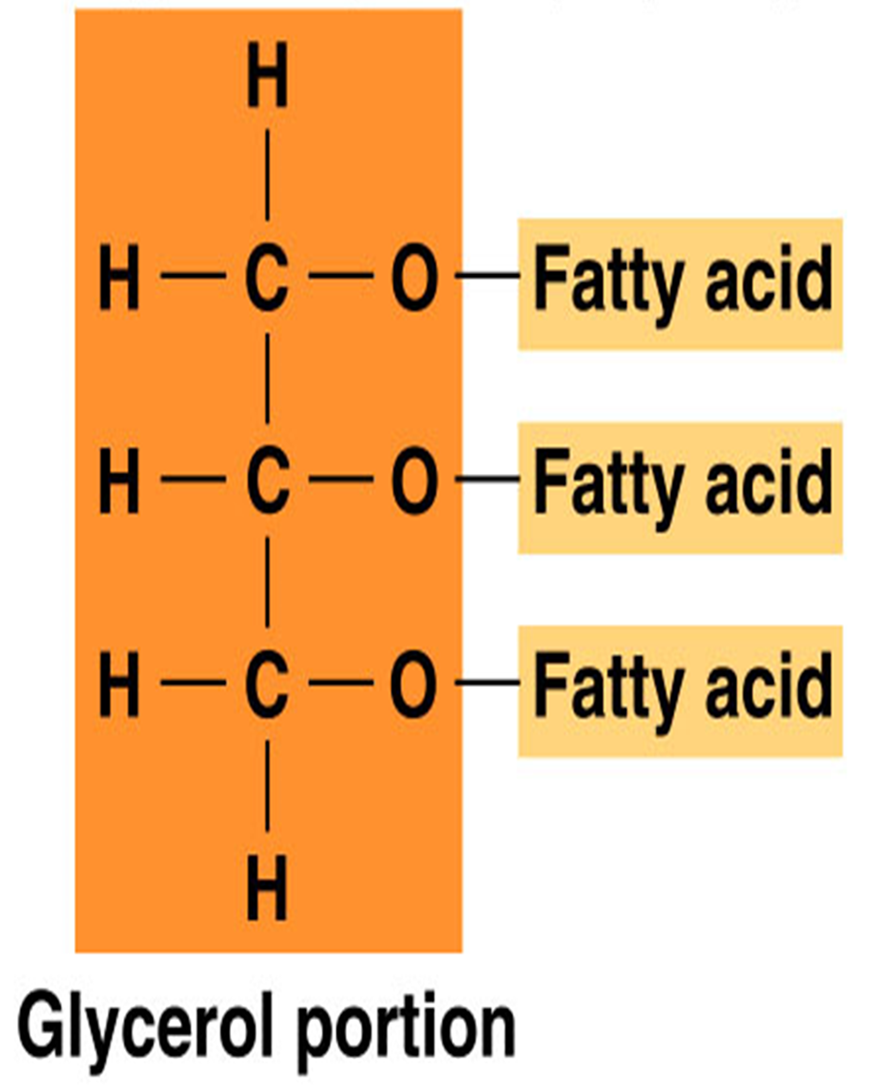 Structure of Triglyceride 
Fatty acids and glycerol
Ester linkage
6
Core Knowledge
LIPOGENESIS
7
Core Knowledge
8
Core Knowledge
Synthesis of Glycerol 3-phosphate
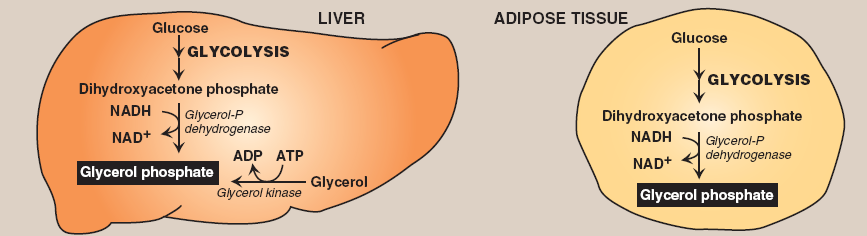 9
Core Knowledge
Synthesis of Fatty acyl CoA
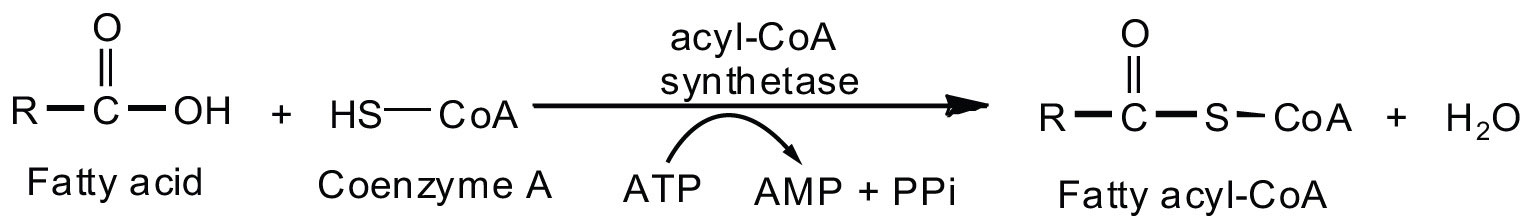 10
Core Knowledge
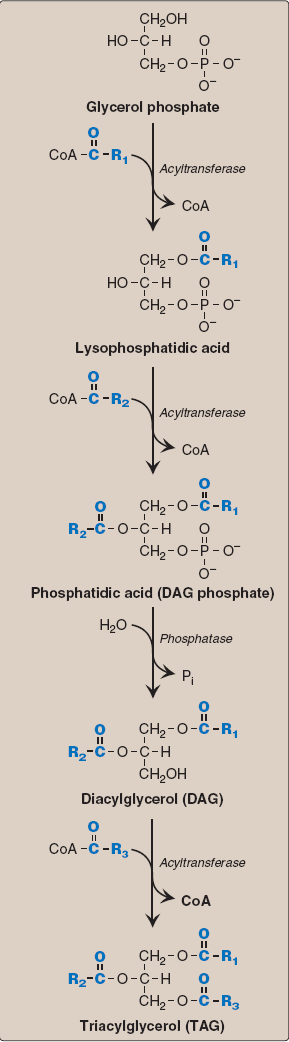 Synthesis of Triacylglycerol
11
Core Knowledge
Fate of Triglyceride 
In Liver
Most is released as very-low-density lipoproteins (VLDLs)
In Adipose tissue
Stored as fat droplets “depot fat”
12
Core Knowledge
LIPOLYSIS
13
Core Knowledge
TAGs are degraded to fatty acids and glycerol in the adipose tissue by the action of Lipases
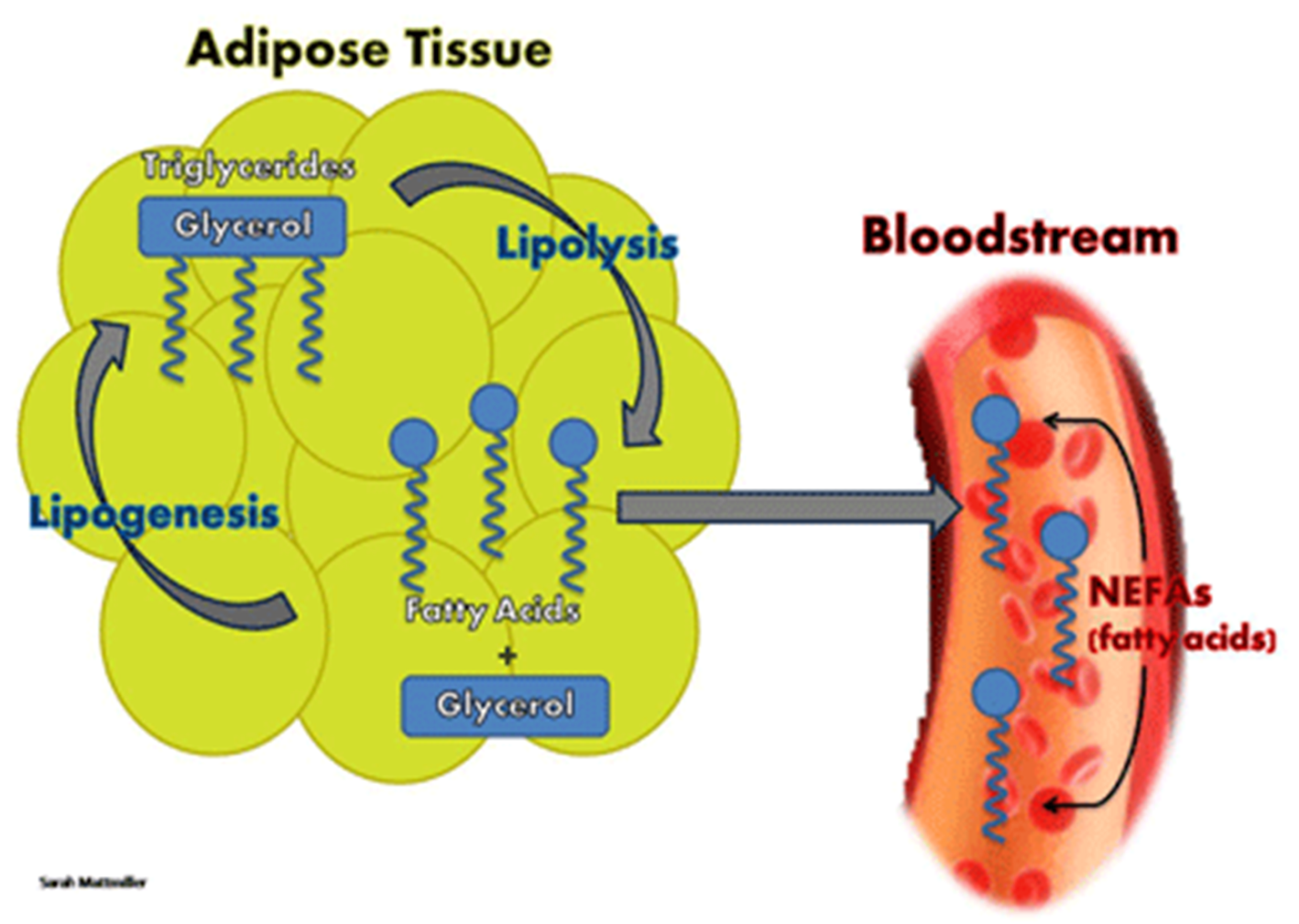 14
Core Knowledge
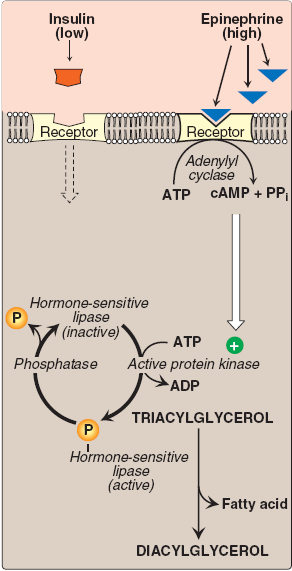 15
Core Knowledge
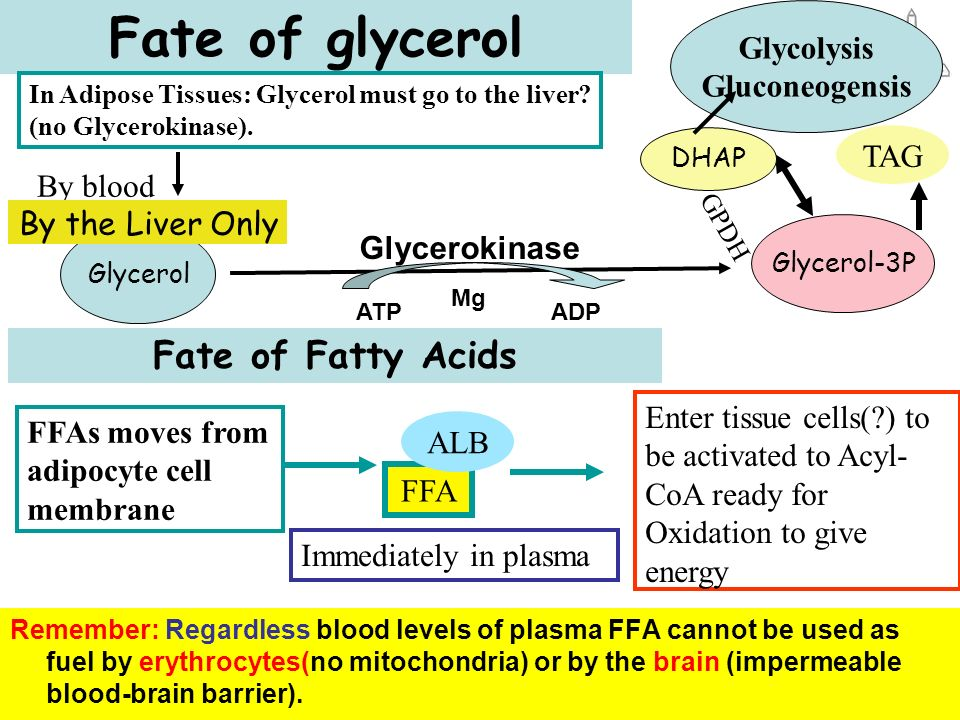 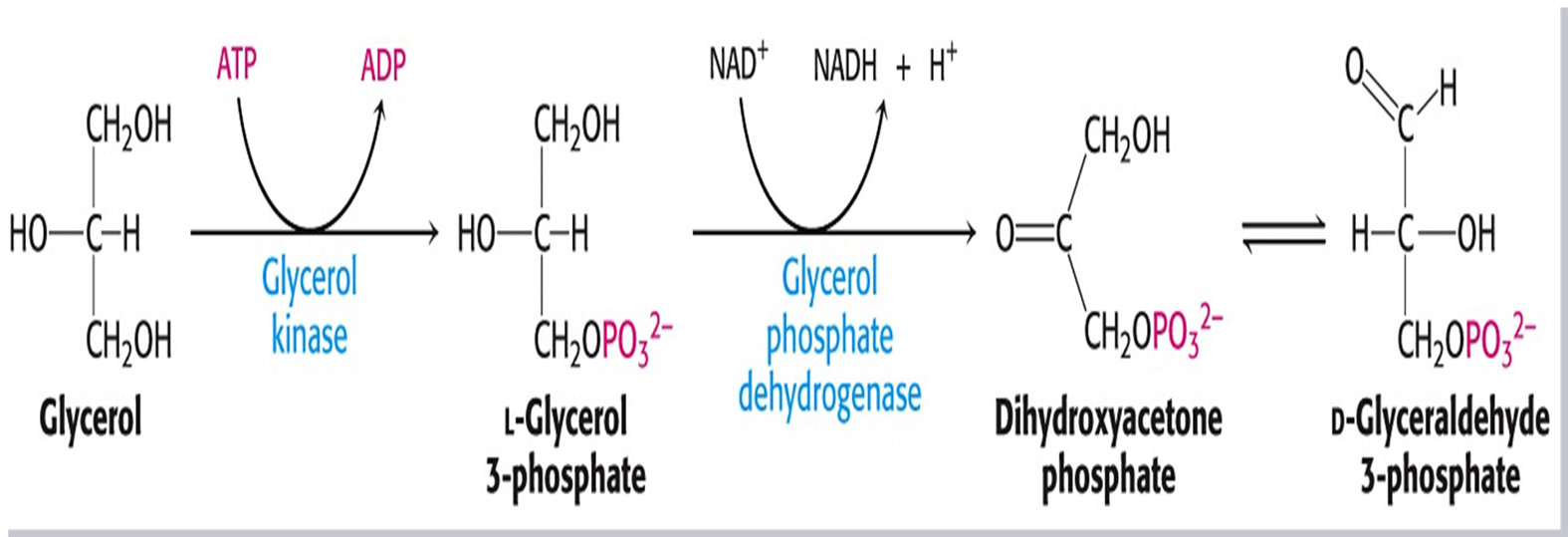 16
Core Knowledge
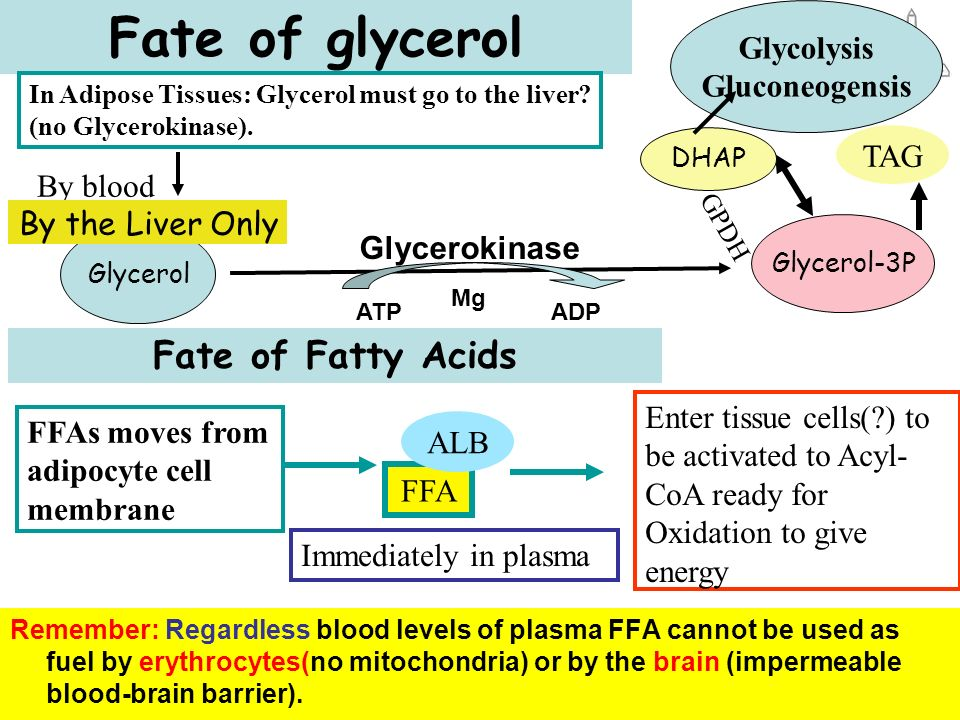 17
Core Knowledge
Regulation of Triglyceride metabolism 
Regulated by hormones
Insulin promotes the conversion of carbohydrate to triacylglycerols
Glucagon & epinephrine promote mobilization of fatty acids from adipose tissue
18
Horizontal Integration
Anatomical & Physiological Aspects
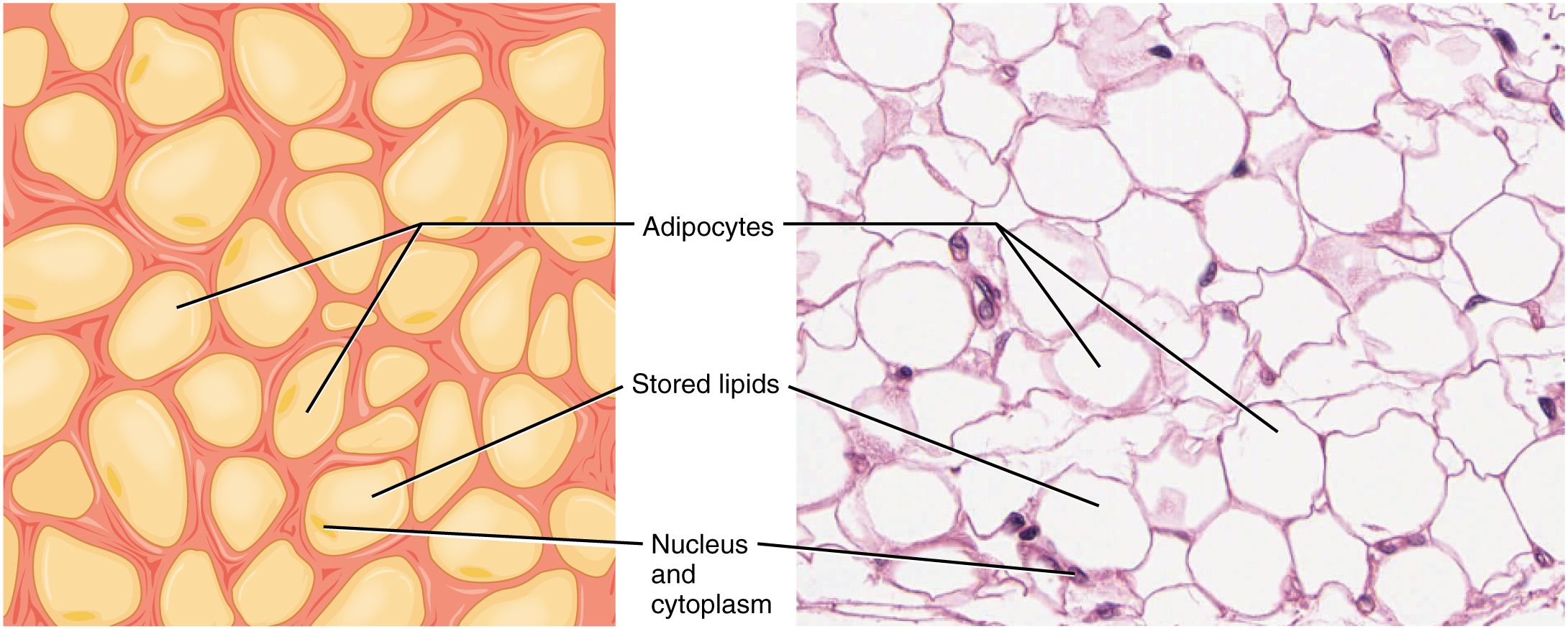 19
Horizontal Integration
Physiological Aspects
Functions of Adipose tissue 
Fat reservoir 
Synthesis of triglycerides
Provision of fatty acids to other tissues
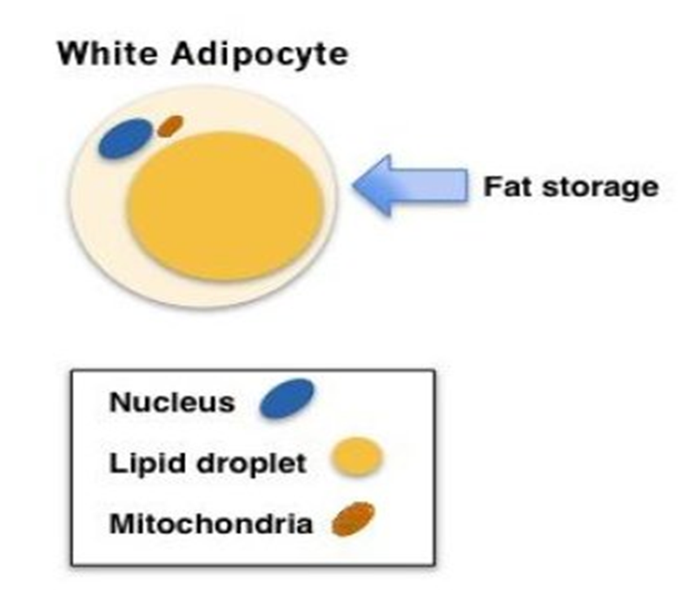 20
Vertical Integration
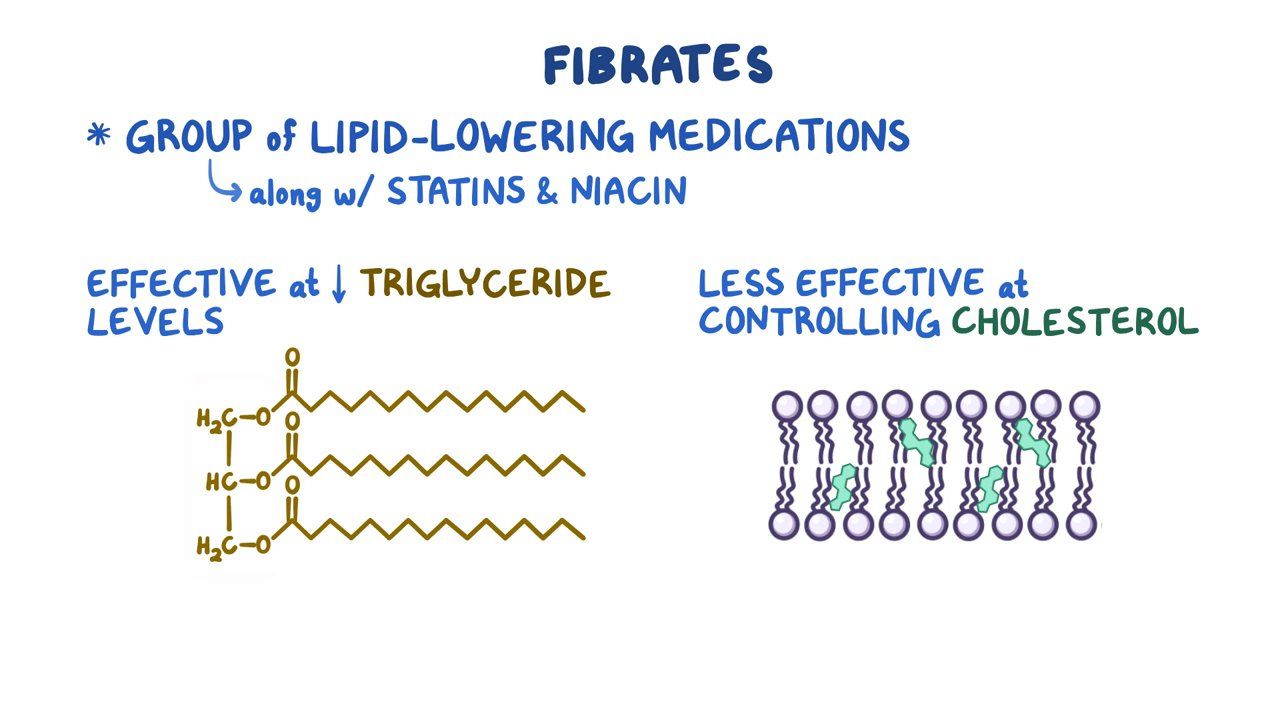 21
Vertical Integration
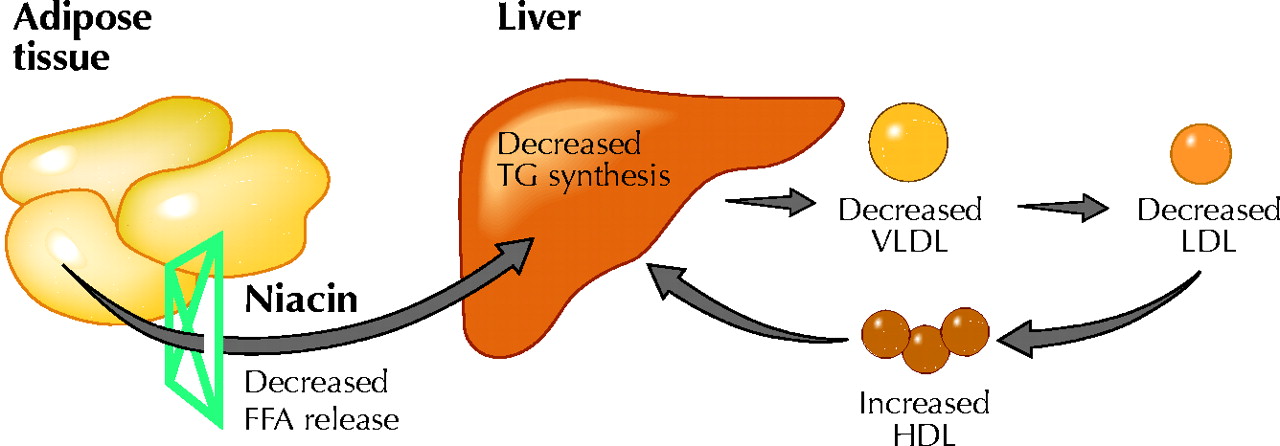 22
Vertical Integration
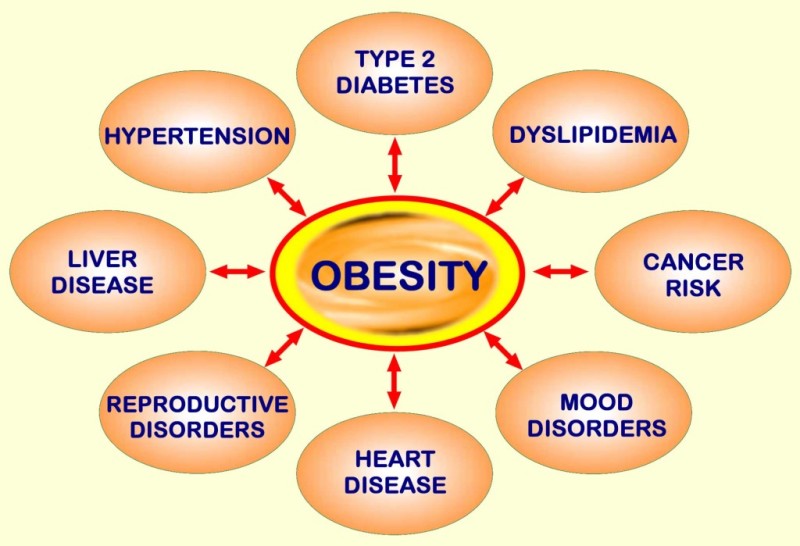 23
Spiral Integration
Family Medicine
Family Medicine plays important role in following manner:
Early Diagnosis
Education
Dietary Guidance
Monitoring
Refer to Specialists
24
Spiral Integration
Artificial Intelligence
Artificial Intelligence plays role in following aspects:
Utilizes extensive data from patient thereby enhancing prevention, diagnosis & treatment based on individual genetic profile
25
Spiral Integration
Suggested Research Article
Introduction
Ectopic fat obesity and triglycerides are risk factors for diabetes and multiple cardiovascular diseases. However, there have been limited studies on the association between triglycerides and ectopic fat obesity. The purpose of this study was to explore the association between triglycerides and ectopic fat obesity.
Link: https://journals.plos.org/plosone/article?id=10.1371/journal.pone.0243068

Journal Name : PLOS One 
 
Title: The association between triglycerides and ectopic fat obesity: An inverted U-shaped curve


Author Name: Yang Zou
26
Spiral Integration
Bioethics
Appropriate information
Explain to patient or his family the genetic aspects of the condition 
Counselling
27
How To Access Digital Library
Steps to Access HEC Digital Library
Go to the website of HEC National Digital Library
On Home Page, click on the INSTITUTES
A page will appear showing the universities from Public and Private Sector and other Institutes which have access to HEC National Digital Library HNDL
Select your desired Institute
A page will appear showing the resources of the institution
Journals and Researches will appear
You can find a Journal by clicking on JOURNALS AND DATABASE and enter a keyword to search for your desired journal
28
Learning Resources
Lippincott Illustrated Reviews Biochemistry, 8th Edition, Chapter 16, page no. 208-10 
Google scholar
Google images
29
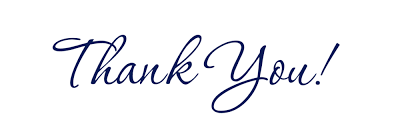 30